Healthy Water Happy Home
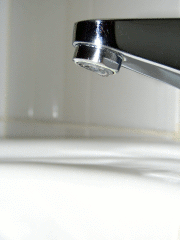 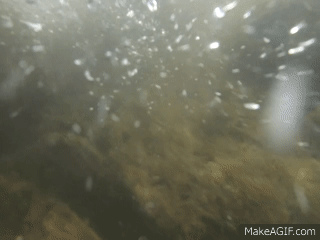 Ways to Improve Water Quality from Home
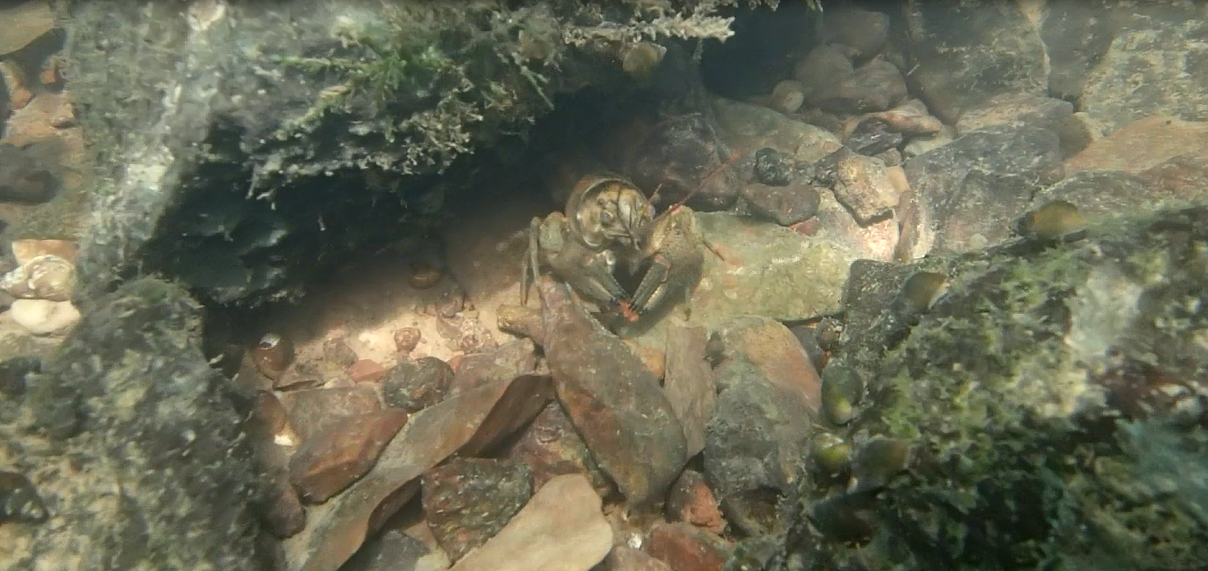 Water quality
[Speaker Notes: Rebecca Busse]
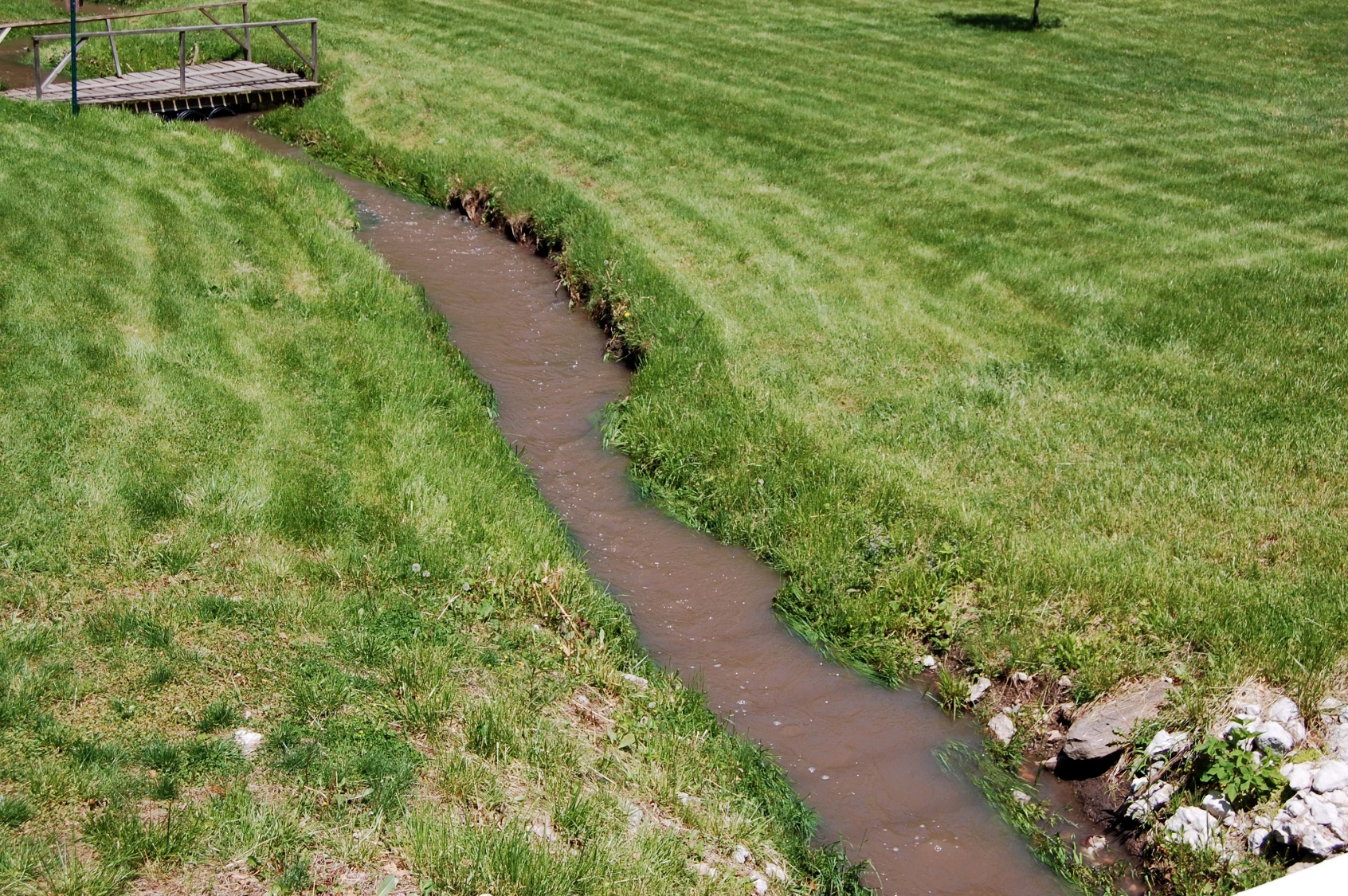 Runoff
[Speaker Notes: Wabash River Enhancement Corporation-WREC Special Thanks to Sara Peel for use of phoeo]
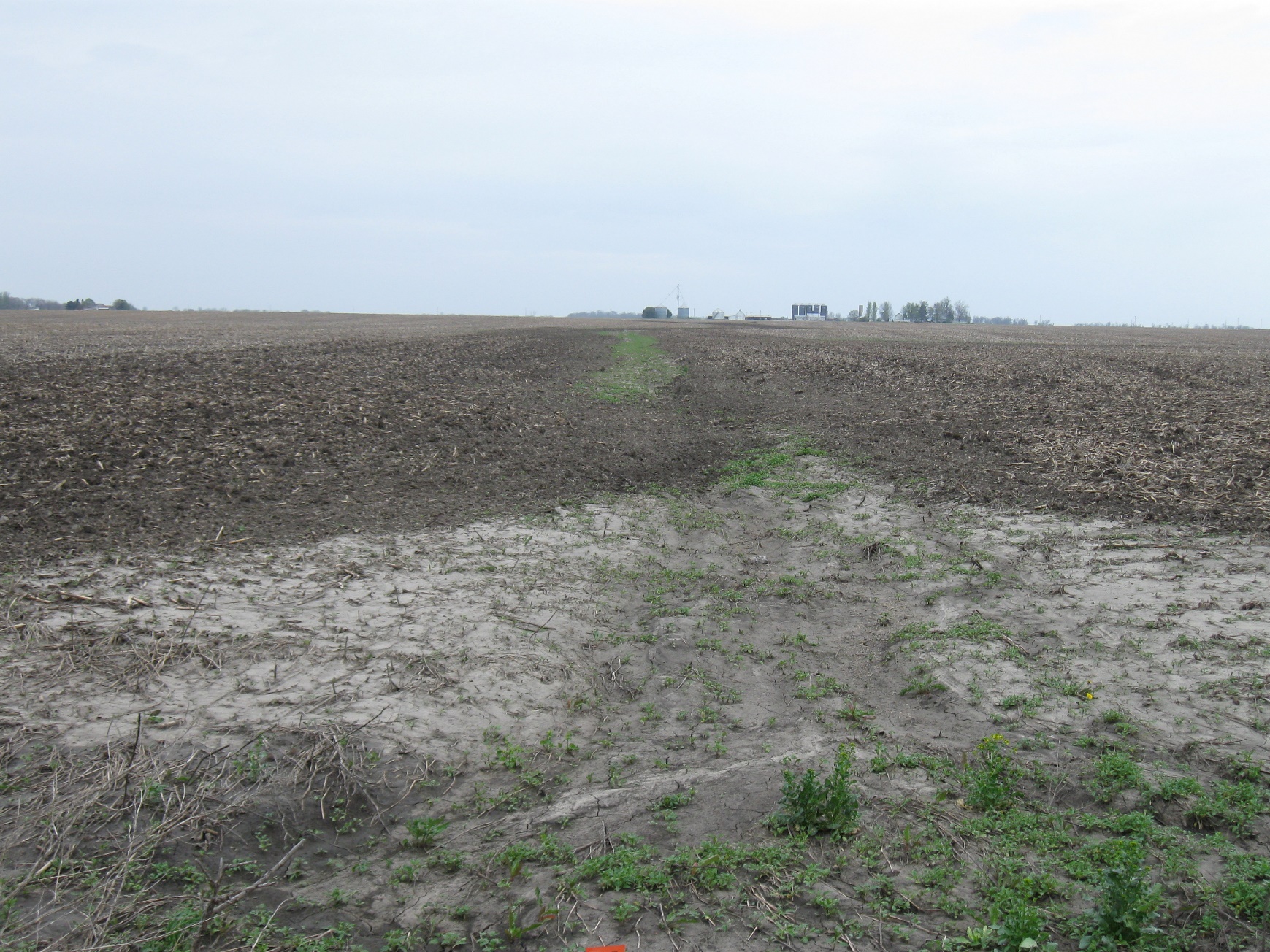 Sedimentation
[Speaker Notes: WREC]
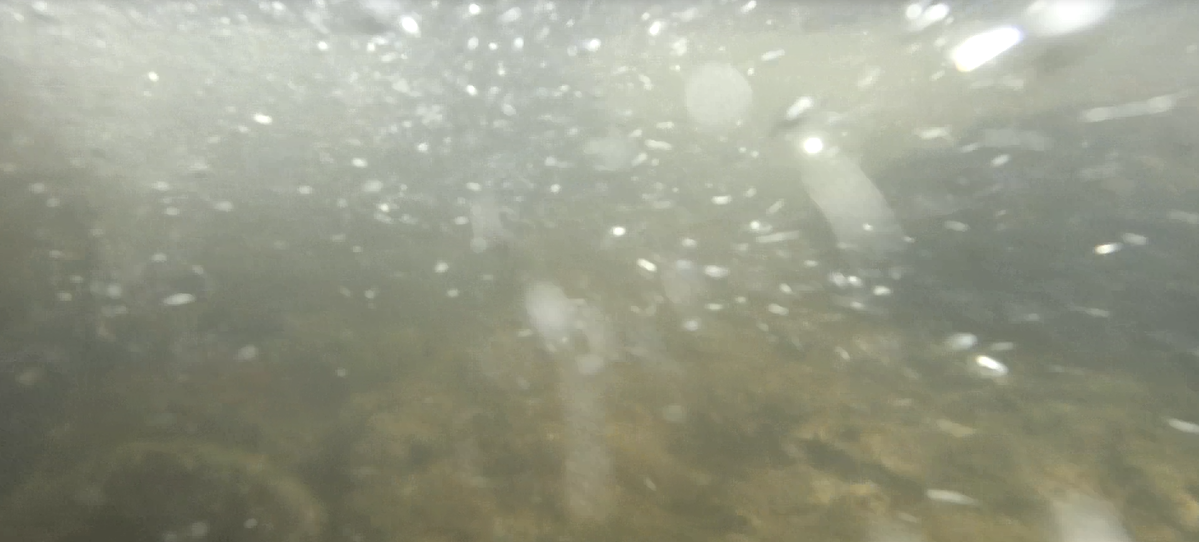 Dissolved Oxygen
[Speaker Notes: Rebecca Busse]
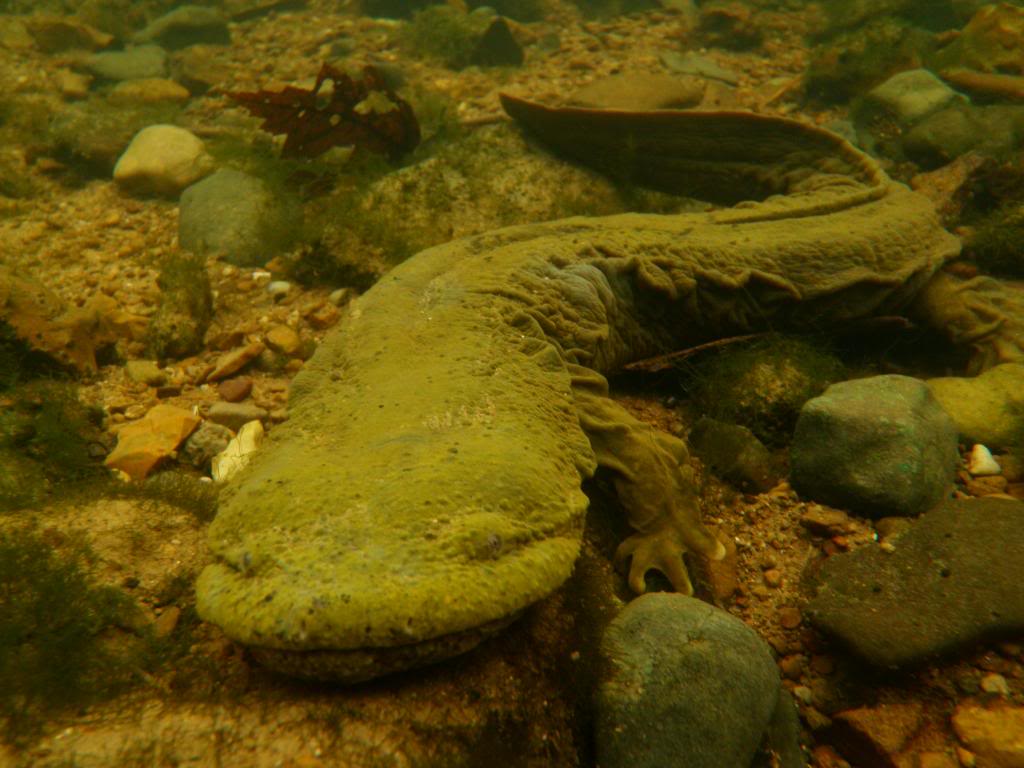 The Eastern Hellbender
Indicator species
[Speaker Notes: Bart Kraus]
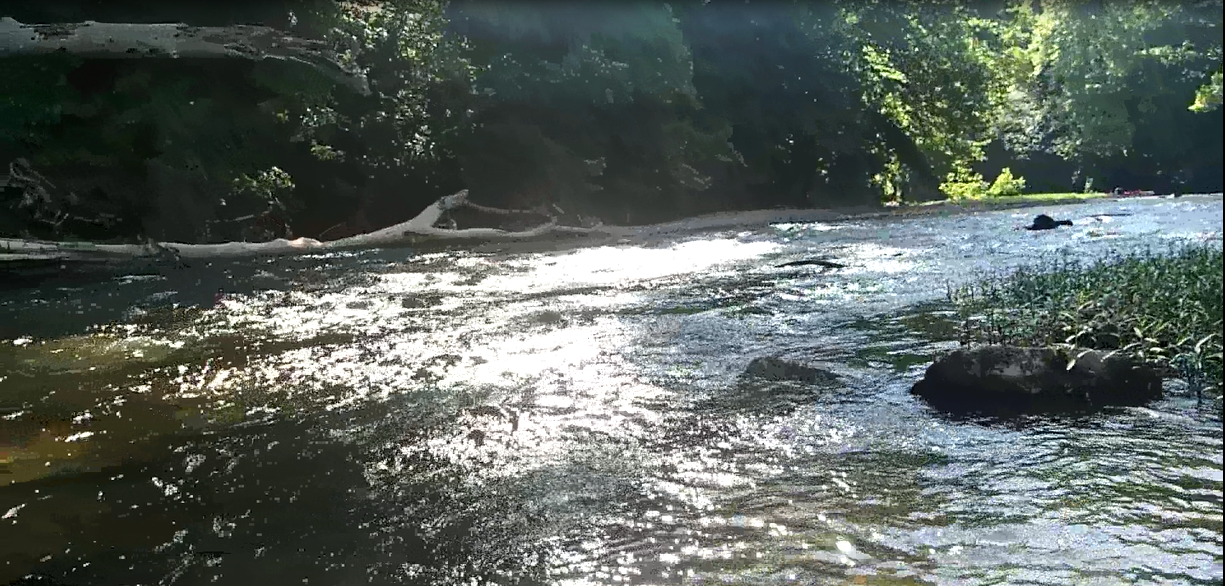 Aquatic habitat
[Speaker Notes: Rebecca Busse]
Healthy Water Choices
Everyday Practices
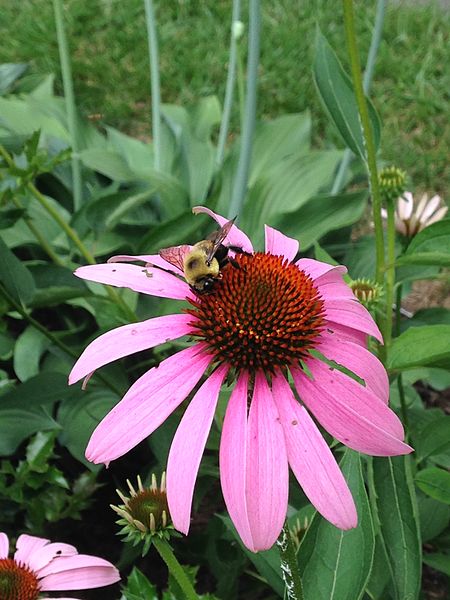 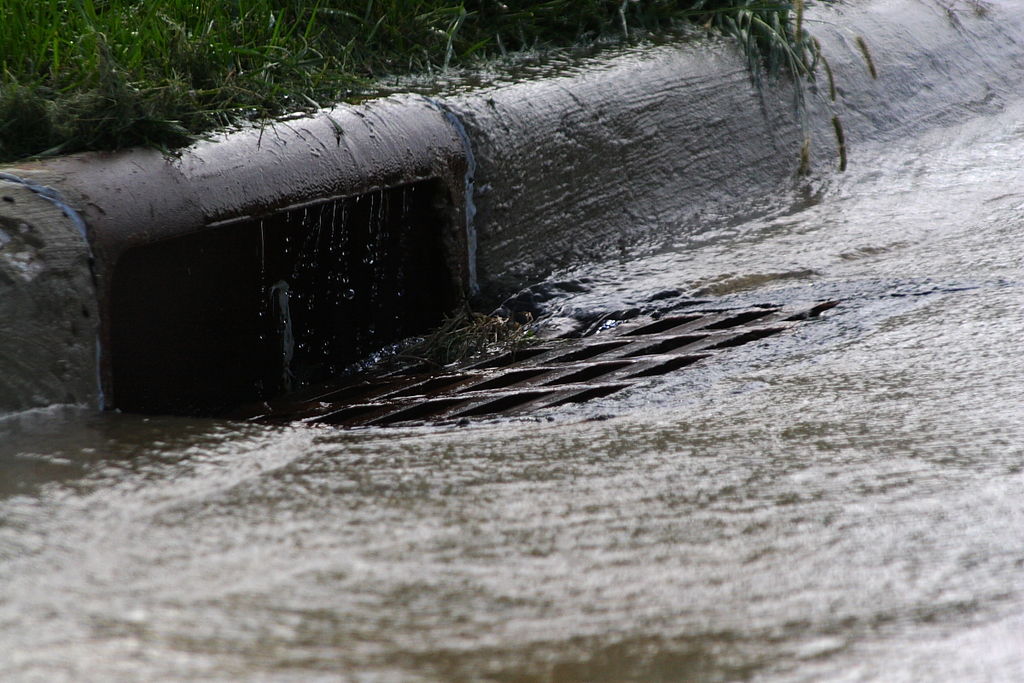 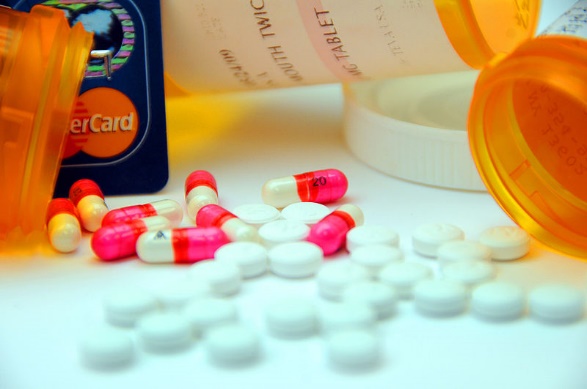 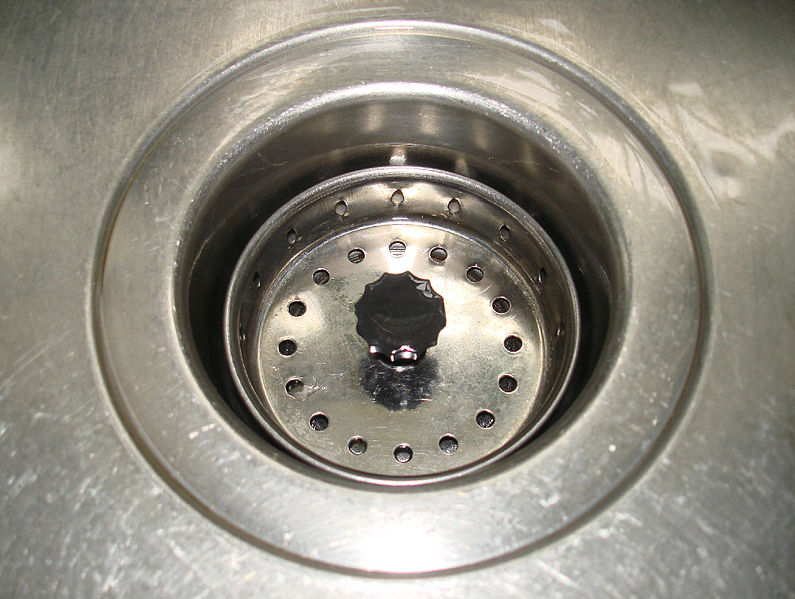 Know what you’re putting down the drain
[Speaker Notes: Stilfehler-Wikimedia Commons]
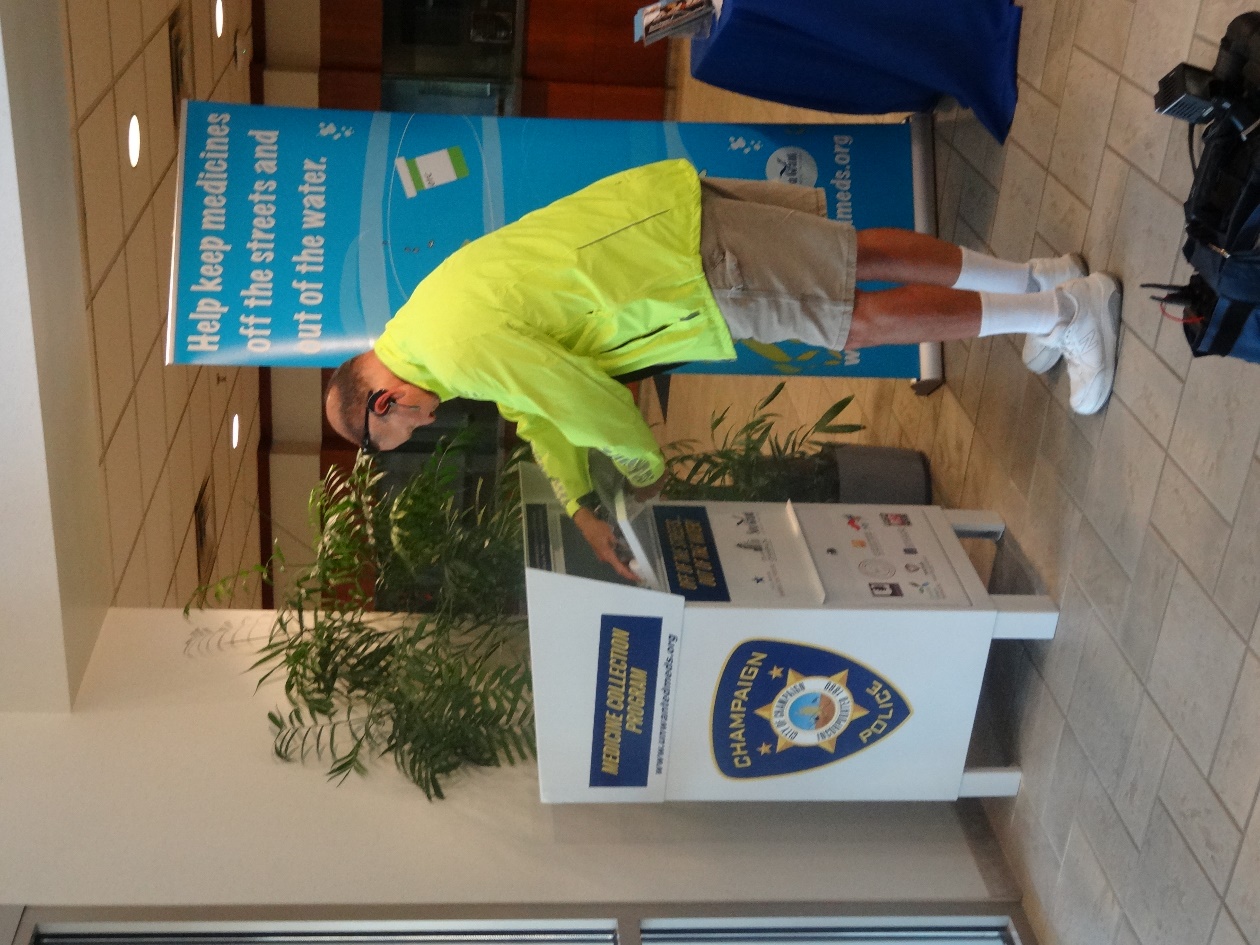 Participate in a medicine 
take-back program
[Speaker Notes: Illinois-Indiana Sea Grant-Special thanks to Laura Kammin for use of photo]
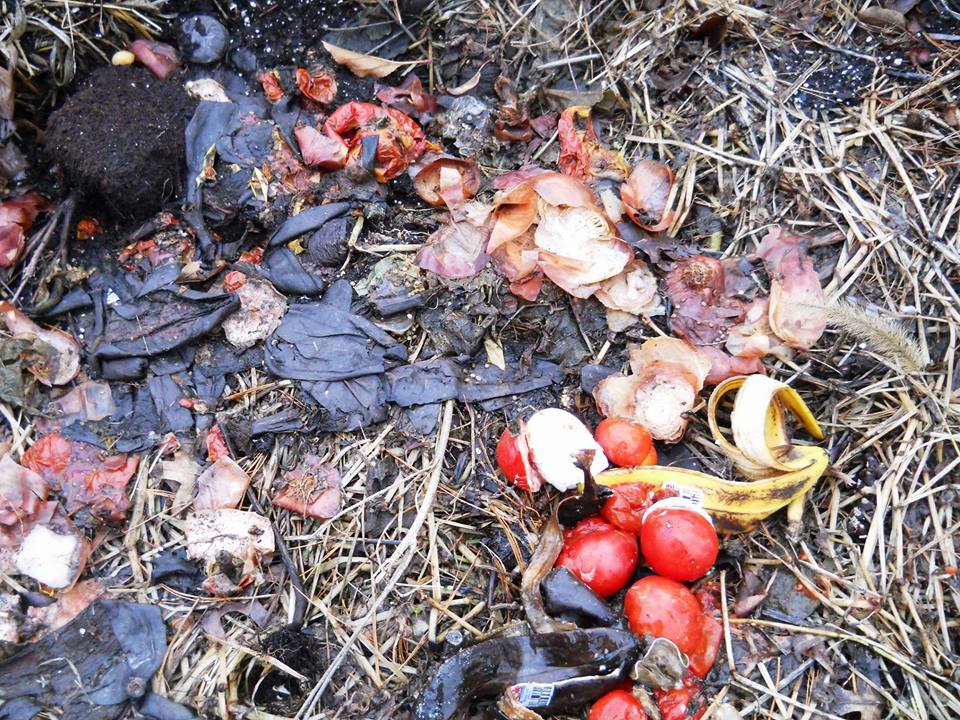 Compost
[Speaker Notes: Karen Tormoehlen]
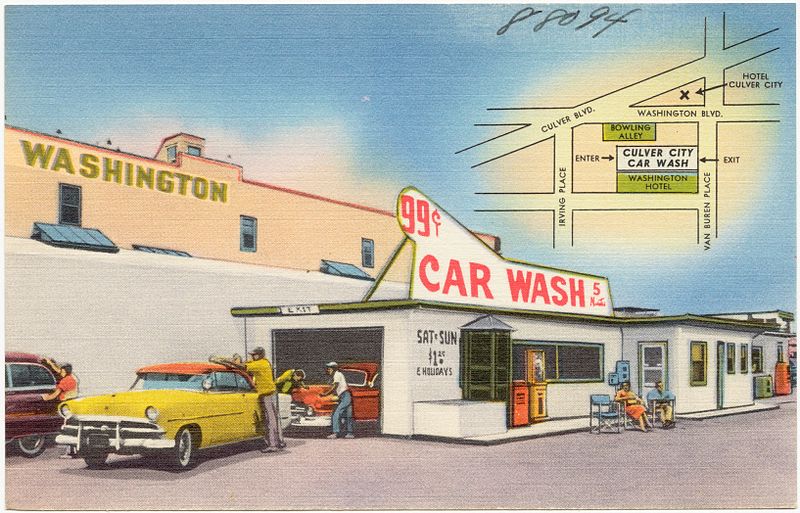 Wash your car on the lawn or take it to a car wash
[Speaker Notes: Public domain. Tichnor Brothers, Publisher.]
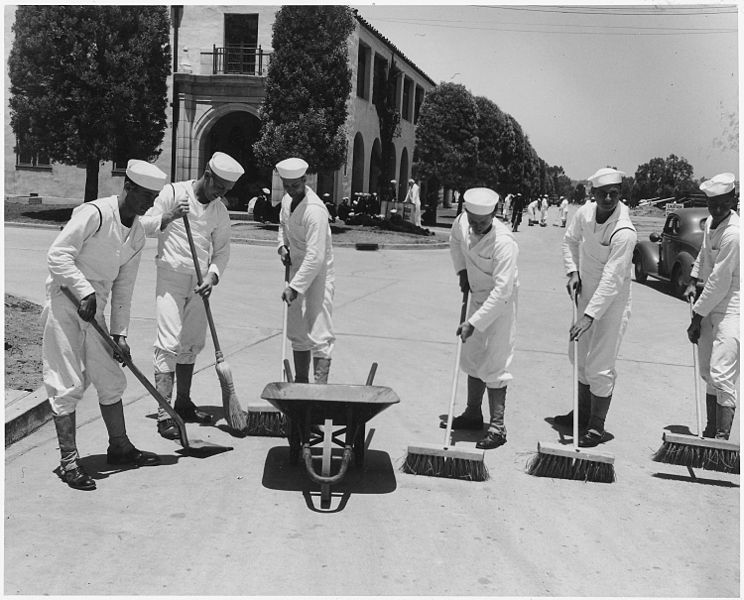 Sweep your driveway and sidewalk instead of spraying
[Speaker Notes: Public Domain-Wikimedia Commons]
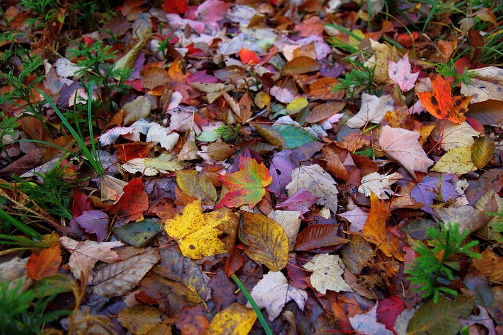 Leave grass clippings and leaves OR put them in yard waste bags
[Speaker Notes: ForestWander-Wikimedia Commons]
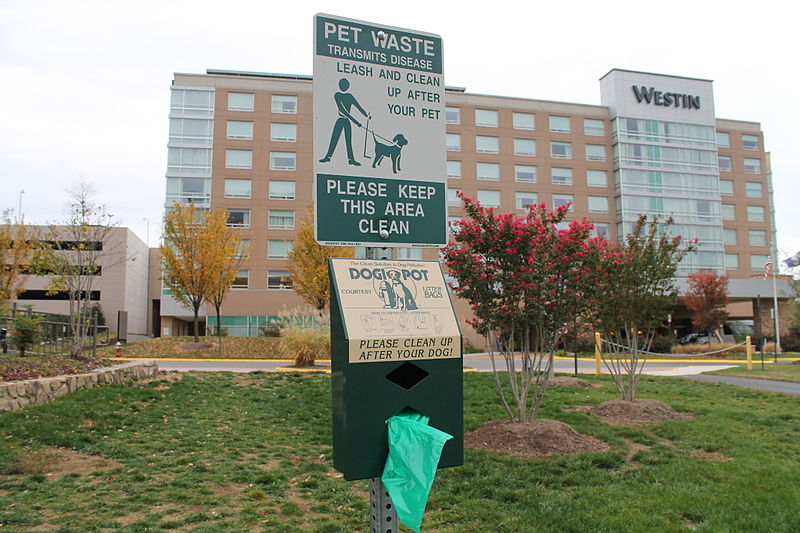 Pick up pet waste
[Speaker Notes: Elvert Barnes from Hyattsville MD, USA-Wikimedia Commons]
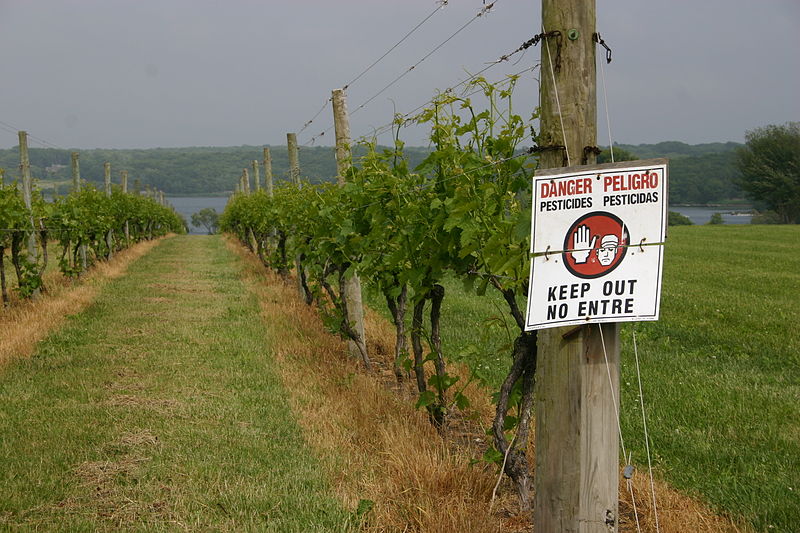 Minimize fertilizer and pesticide use
[Speaker Notes: "Sakonnet Vineyards Tour (4755507582)" by National Institute for Occupational Safety and Health (NIOSH) from USA - Sakonnet Vineyards Tour. Licensed under Public Domain via Wikimedia Commons - https://commons.wikimedia.org/wiki/File:Sakonnet_Vineyards_Tour_(4755507582).jpg#/media/File:Sakonnet_Vineyards_Tour_(4755507582).jpg]
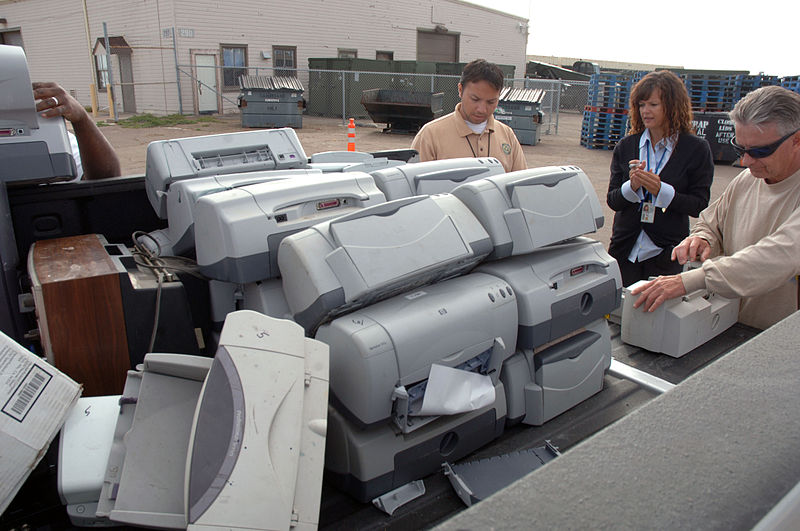 Recycle Electronics
[Speaker Notes: U.S. Navy]
Healthy Water Choices
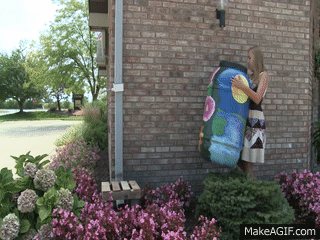 Bigger Projects
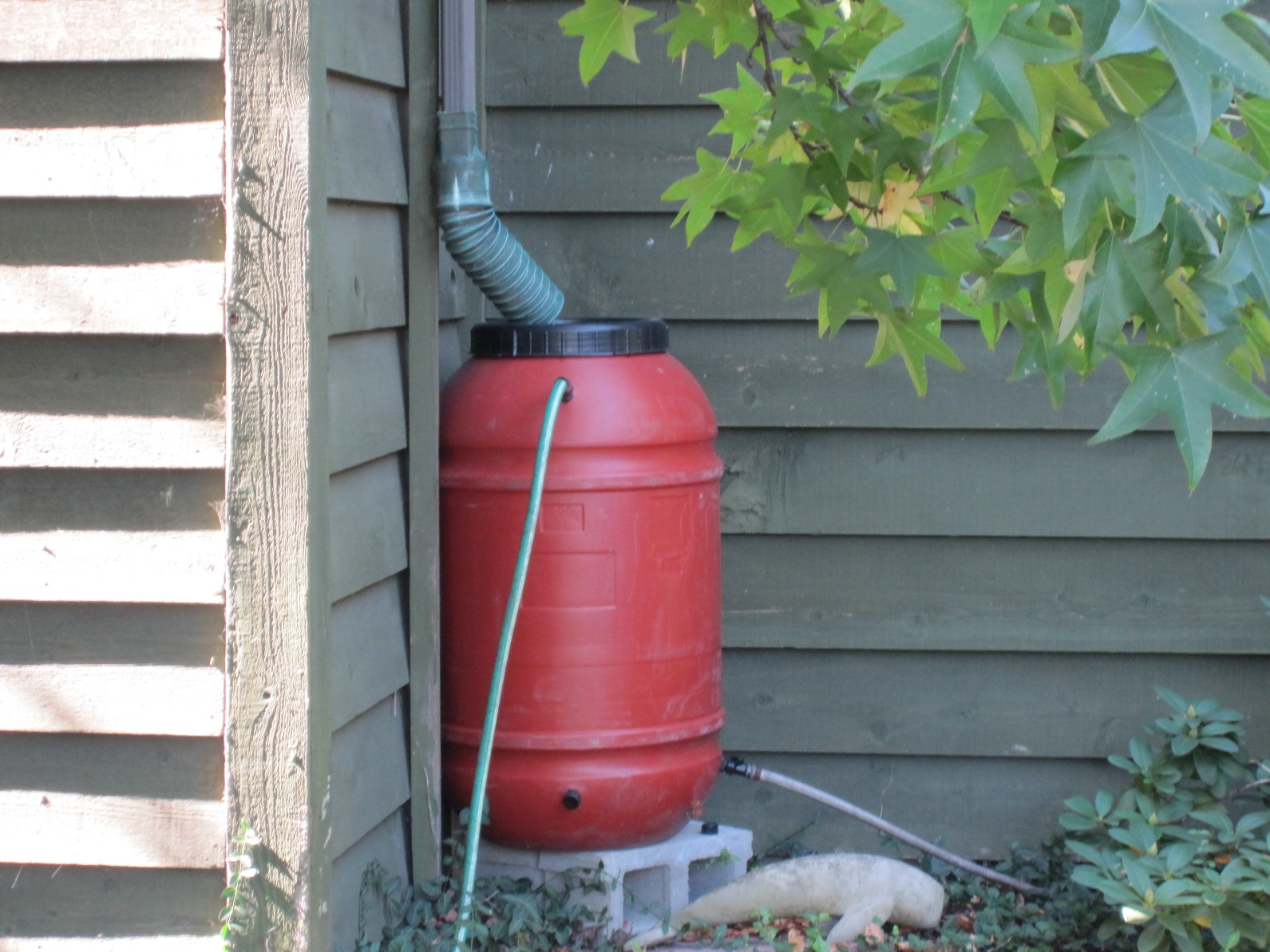 Rain barrel
[Speaker Notes: Allison Turner]
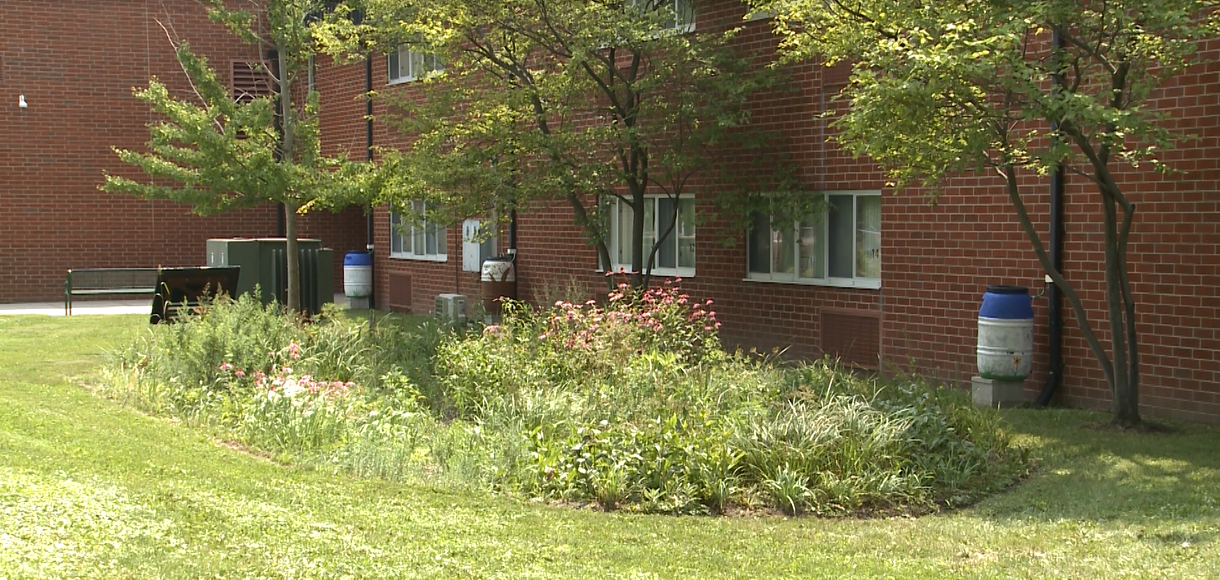 Rain garden
[Speaker Notes: Purdue Agricultural Communication]
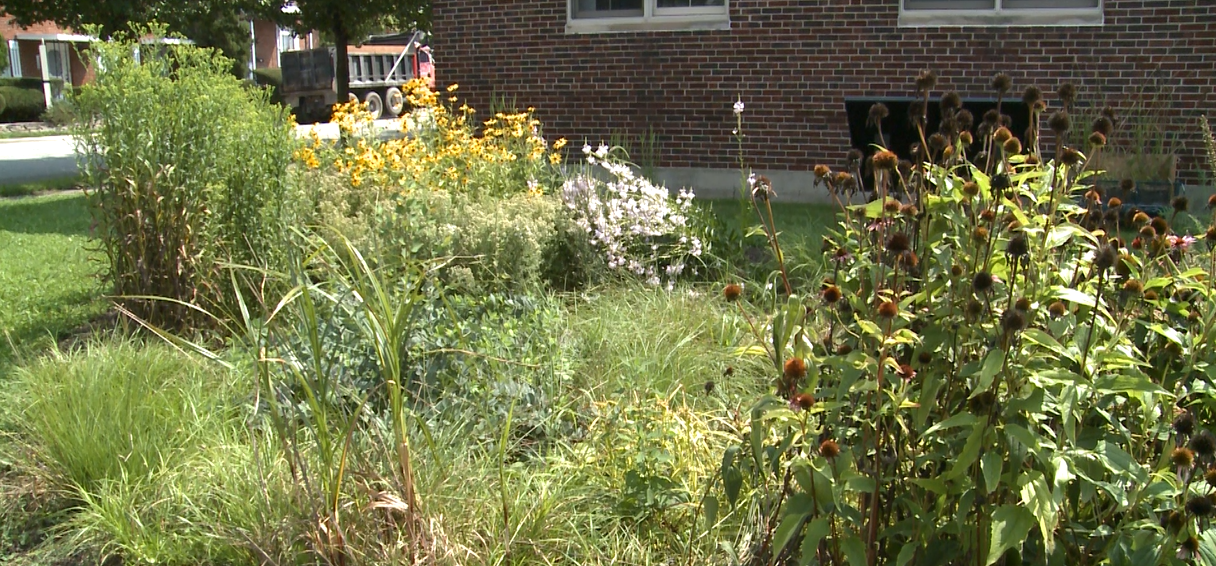 Native plants and trees
[Speaker Notes: Purdue Agricultural Communication]
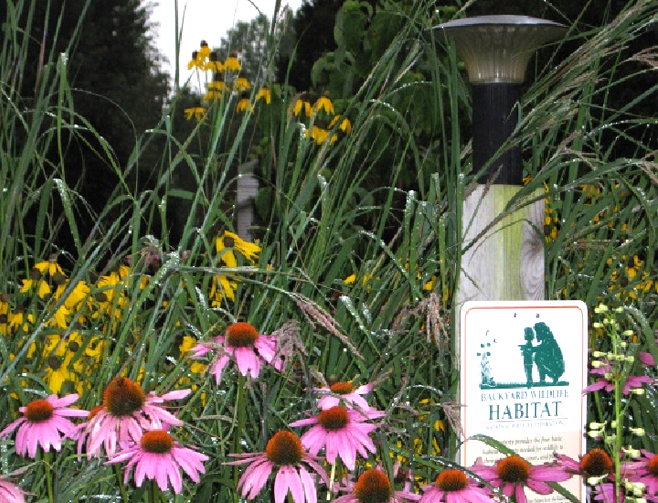 Certified backyard wildlife habitat
[Speaker Notes: Helpthehellbender.org]
Now Let’s Review with a Game!
Partners, player pieces, rolling dice, and moving to the center
Drawing cards
Which cards are which?
The time crunch
Answer boxes-when to look and when to cover
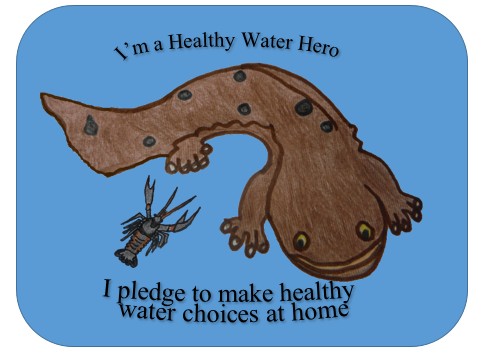